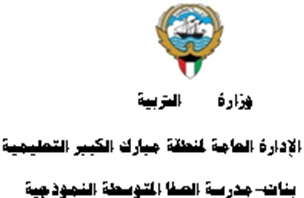 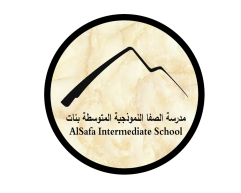 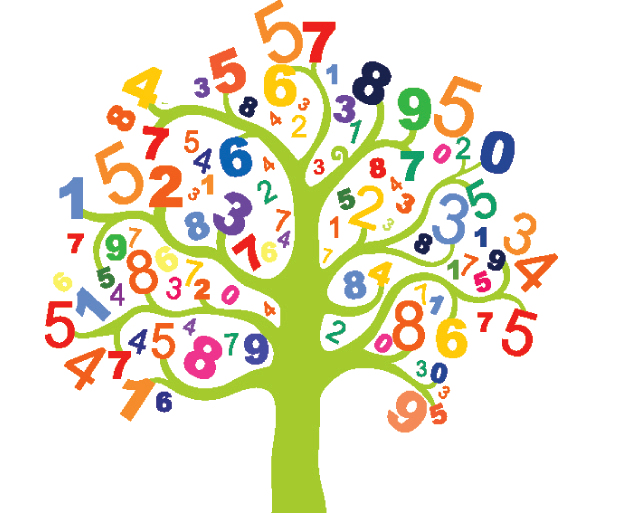 (2-3): القسمة على عدد كلي أو عدد عشري - الحصة الثانيةإعداد المعلمة: أ. نوره راشد
رئيسة قسم الرياضيات : هنادي العمران 
مديرة المدرسة : أ / ليلى حسين  اكبر
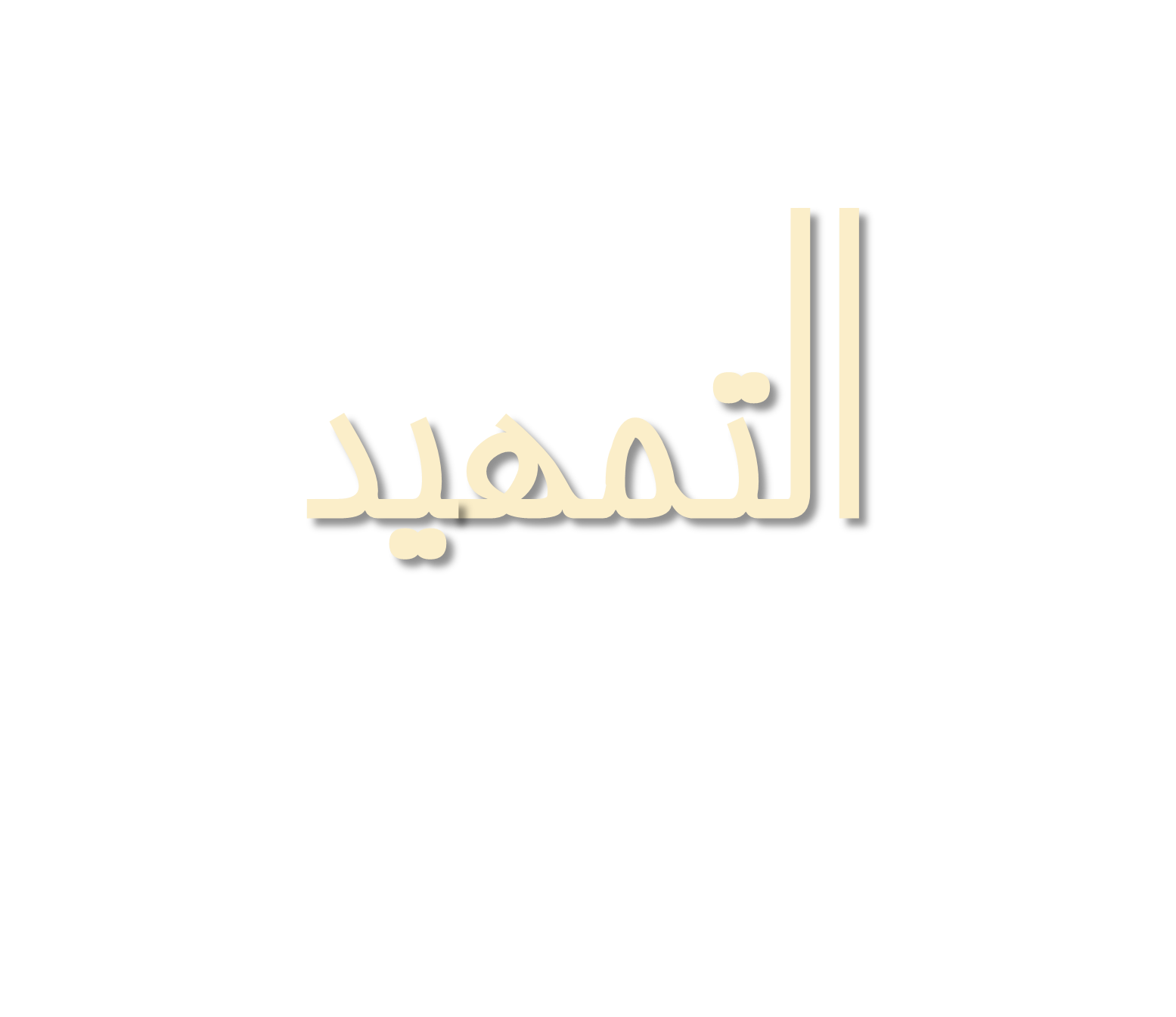 صندوق المعرفة
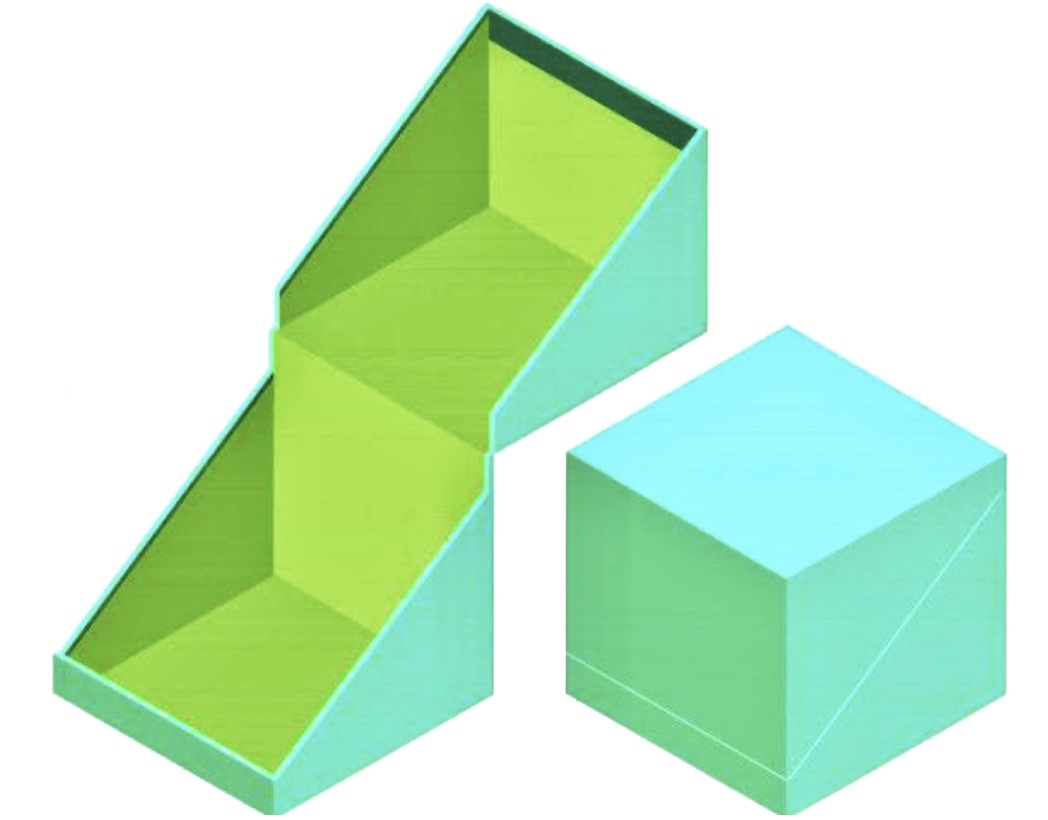 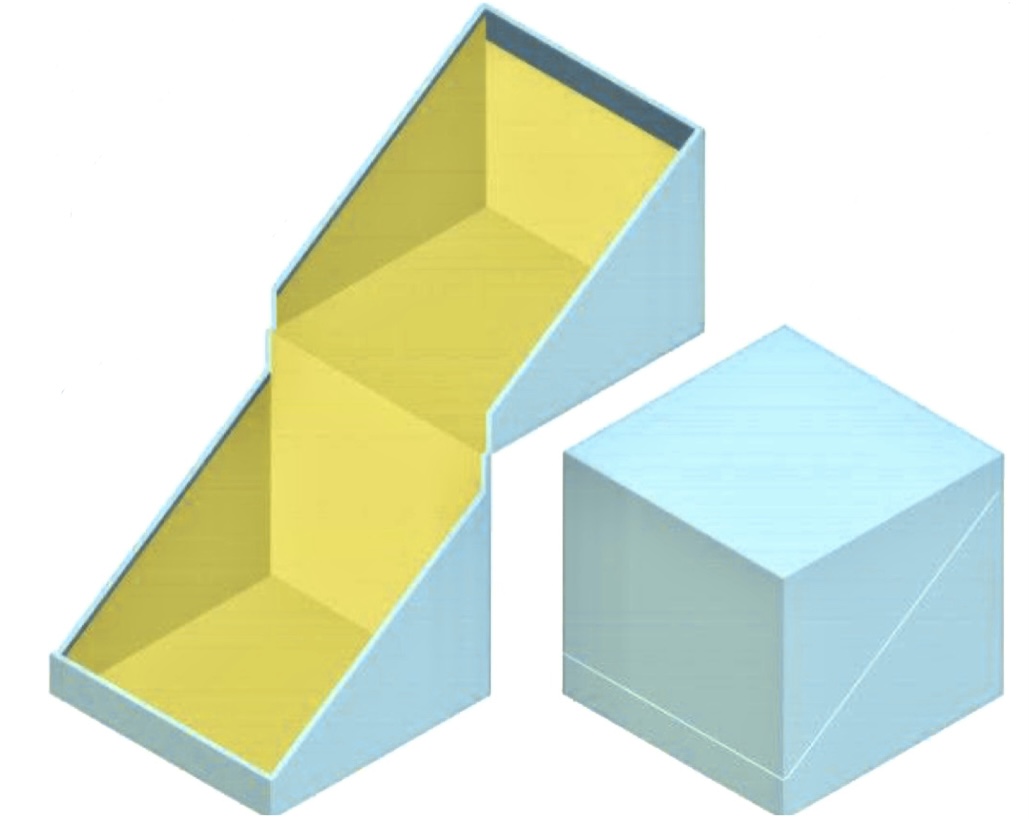 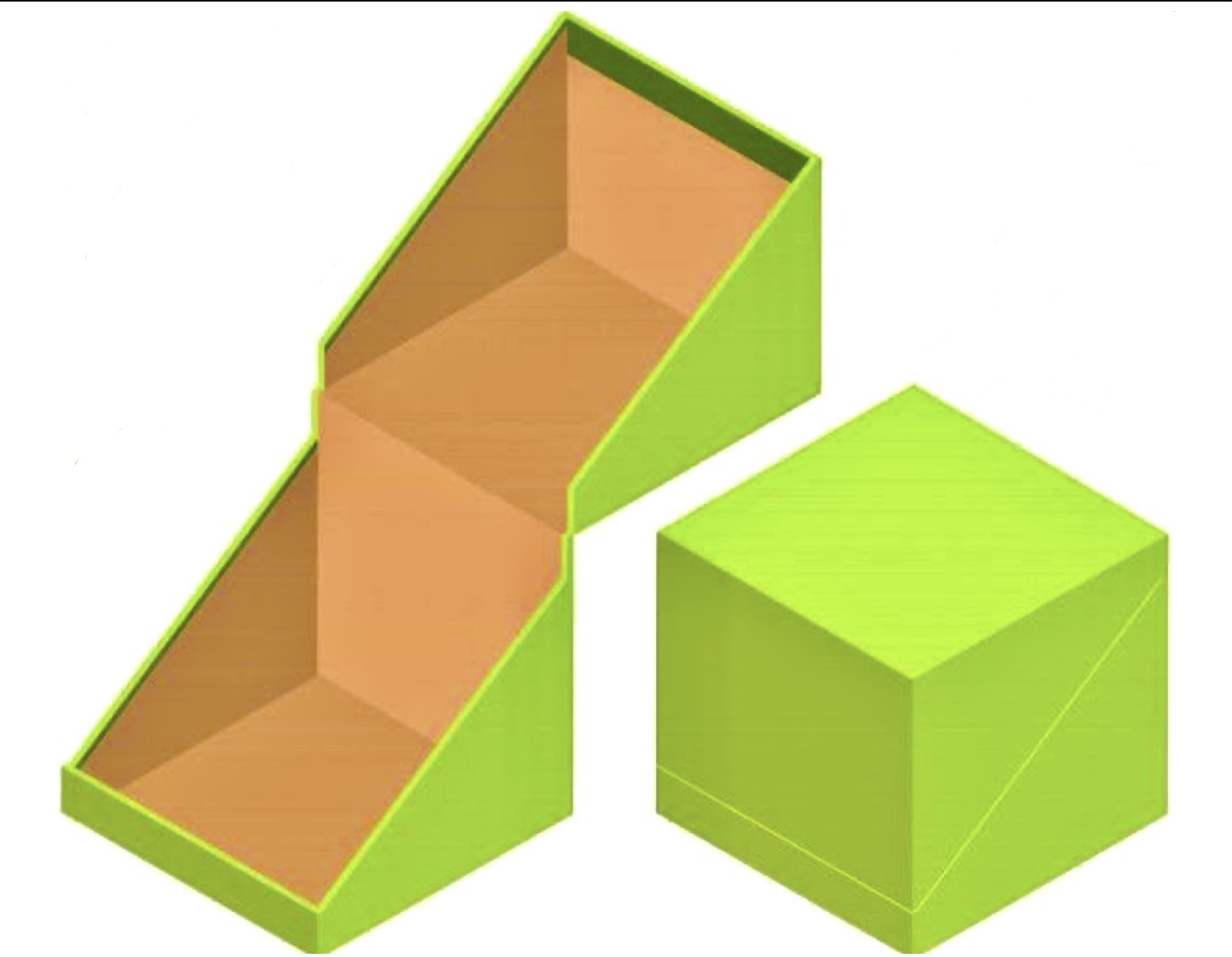 اختاري احد الصناديق لتكتشفي ما بداخله
5,92 × ....... = 592
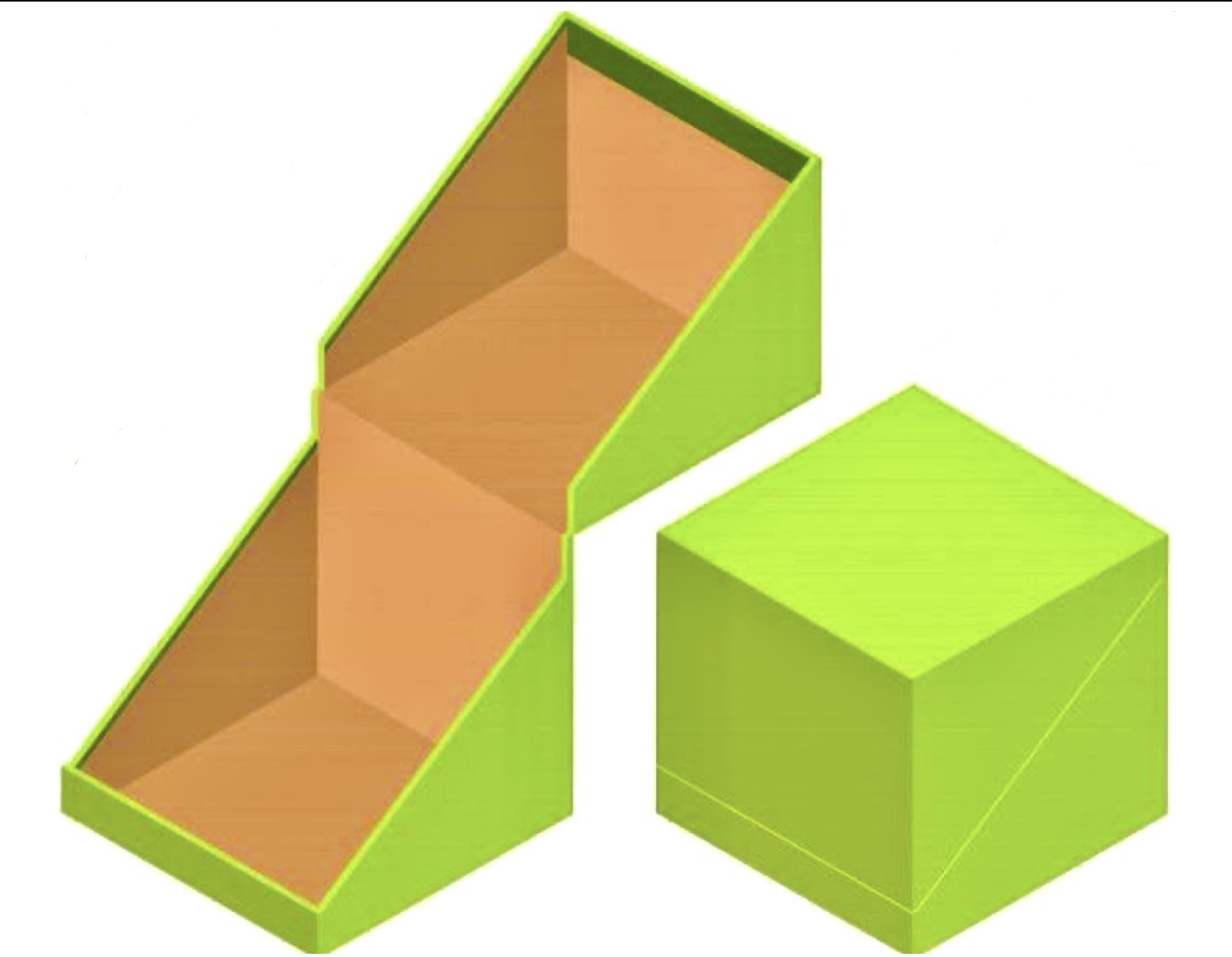 100
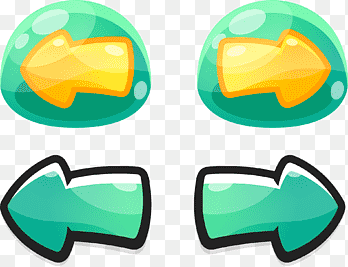 3,1 × ...... = 31
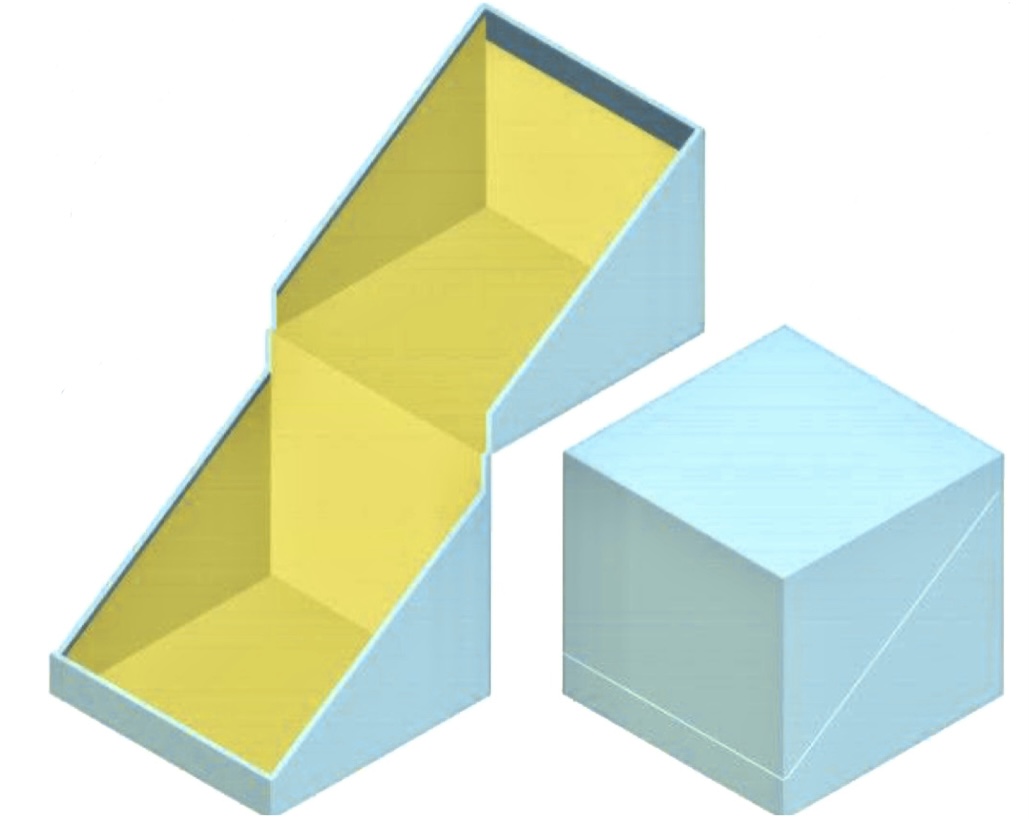 10
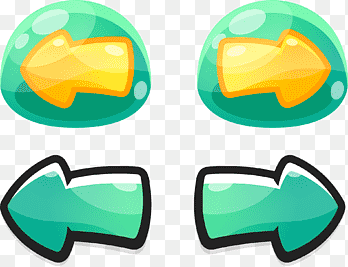 4,676 × ........ = 4676
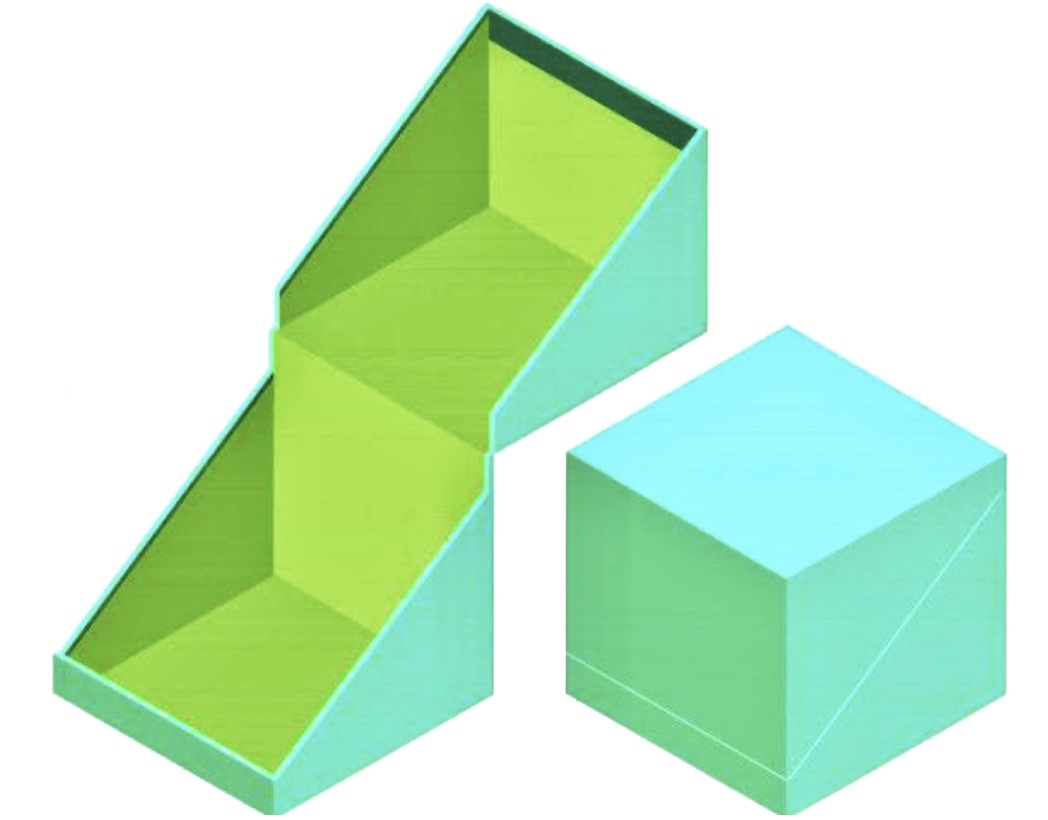 1000
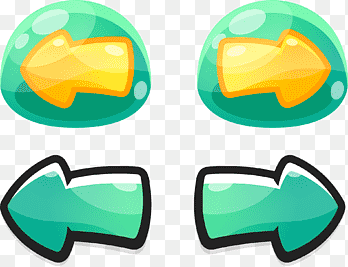 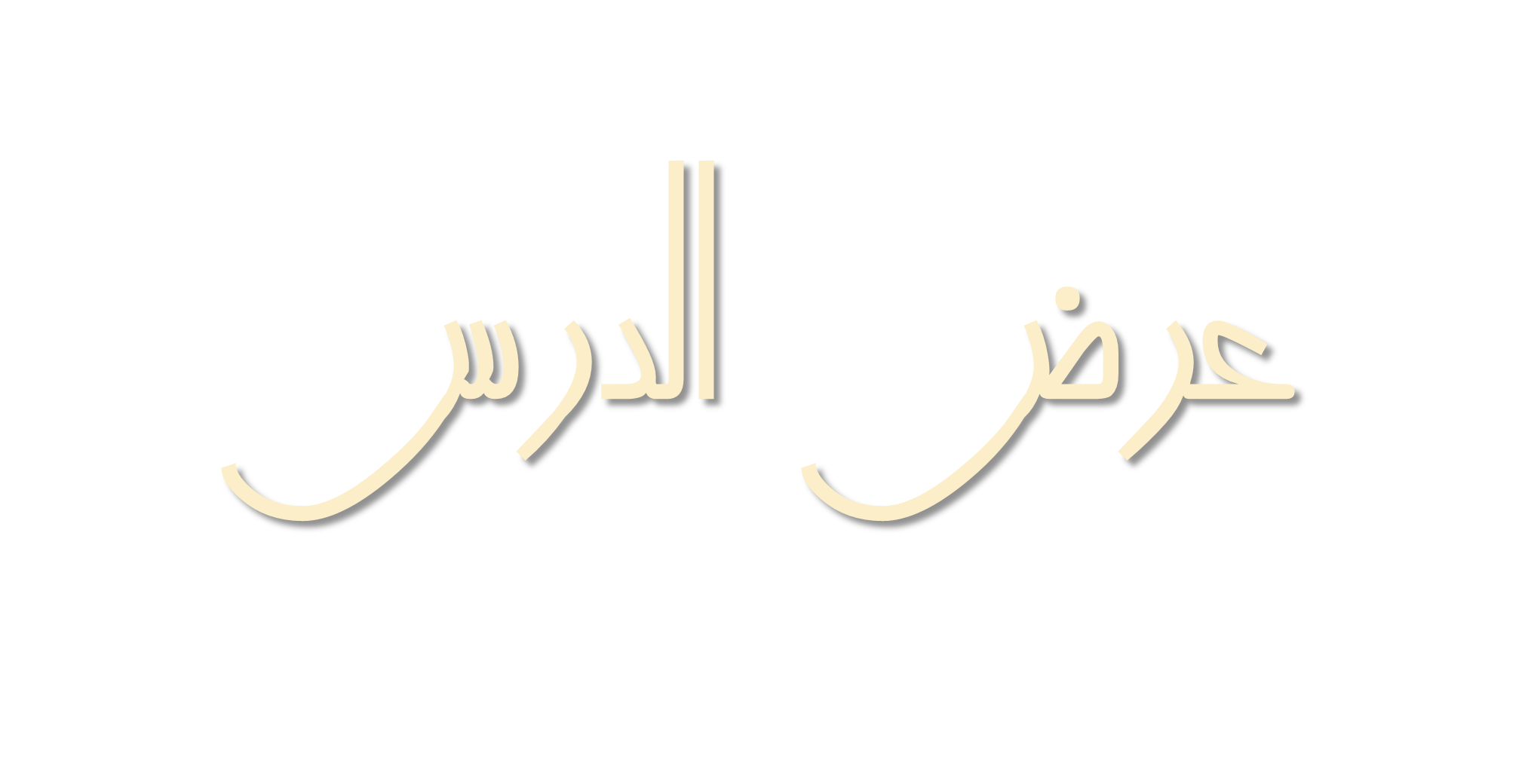 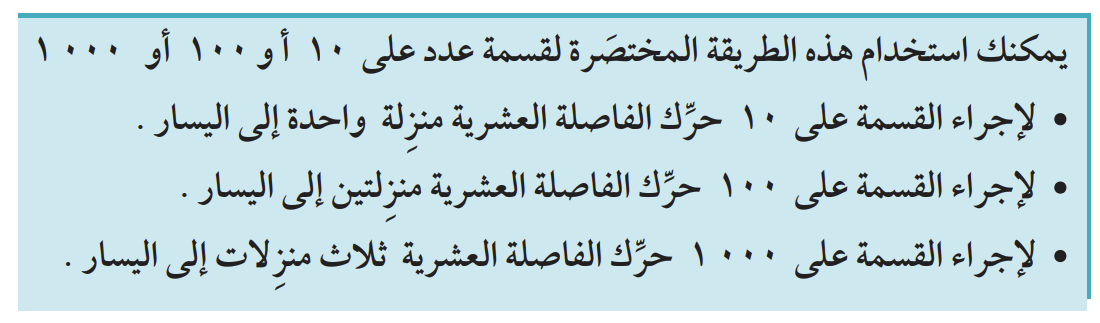 صفحة 78
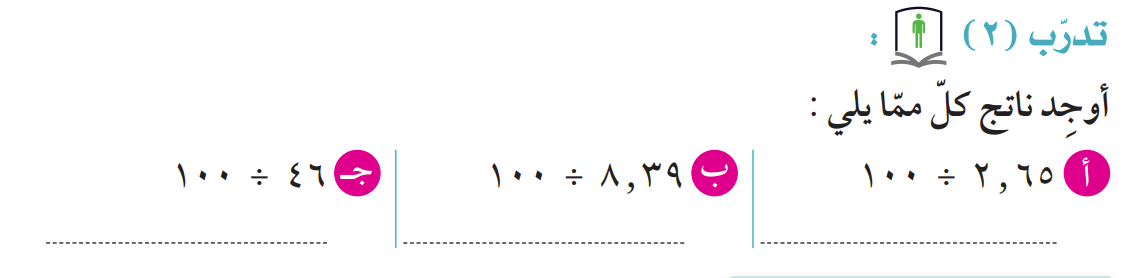 ,
0,0839
0,46
0,0265
صفحة 79
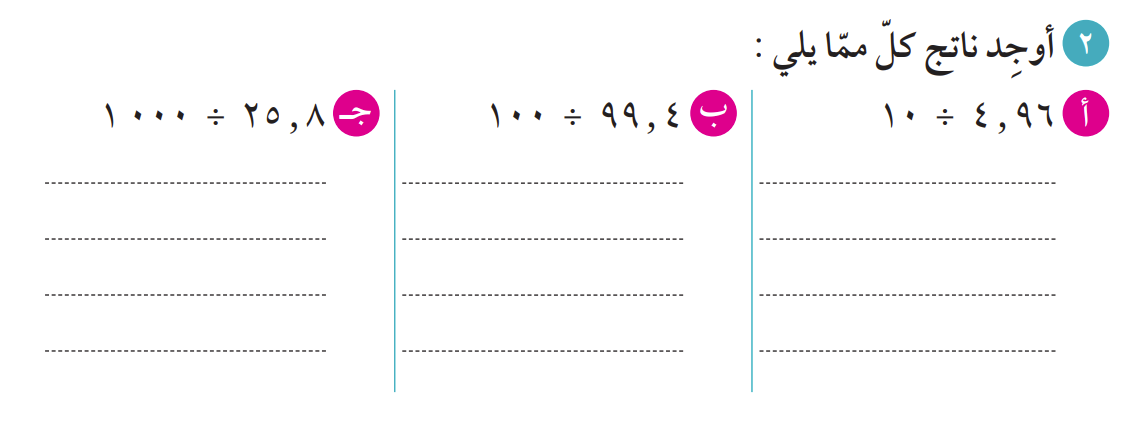 0,994
0,0258
0,496
فاصل تعليمي
أوجدي الحرف الناقص
د
خ
ح
ج
ث
ت
أ
ب
ذ
ط
ض
ص
ش
س
ز
ر
ن
ل
ك
ق
ف
غ
ع
ظ
و
ي
هـ
م
تمرن صفحة 80
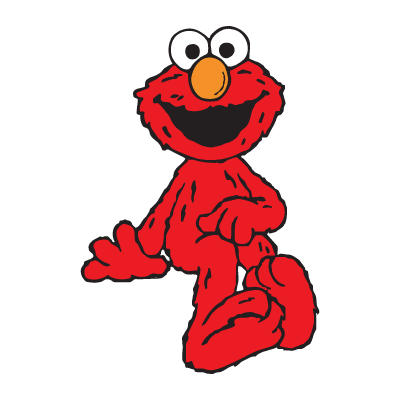 10 ×
× 10
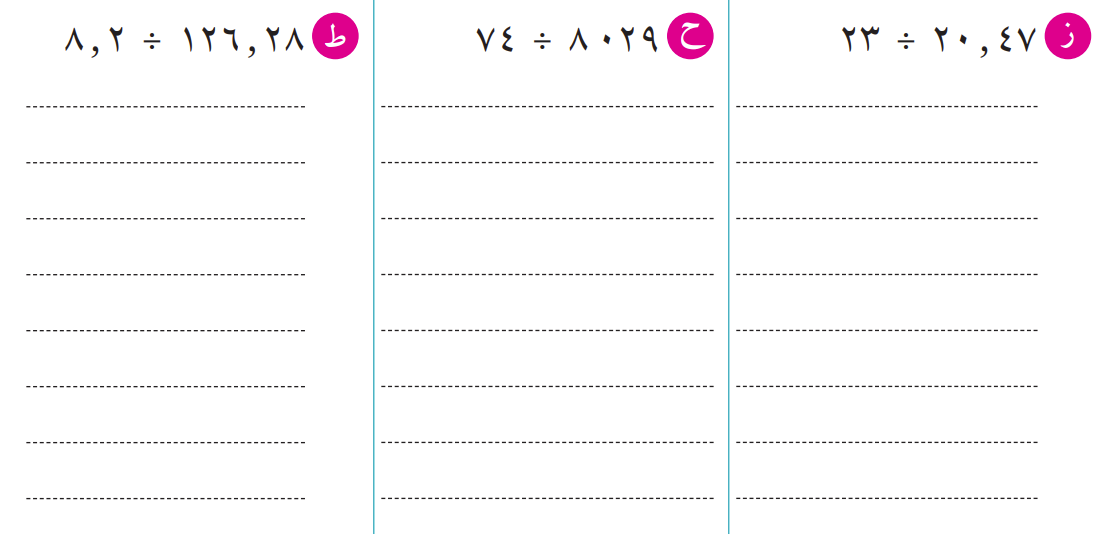 أوجدي الناتج:
1262,8 ÷ 82 =
82
0015,4
164
1262,8
82
82
246
0442
328
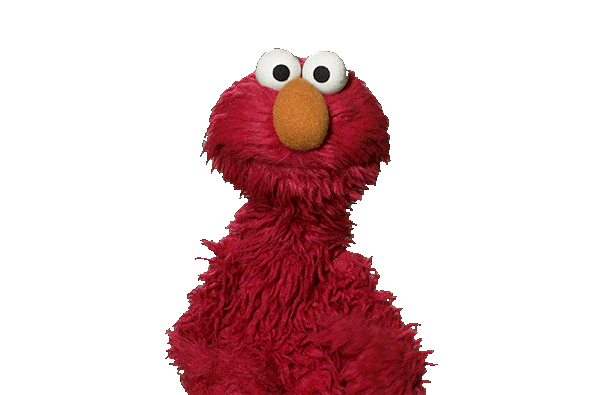 410
410
0328
492
328
574
000
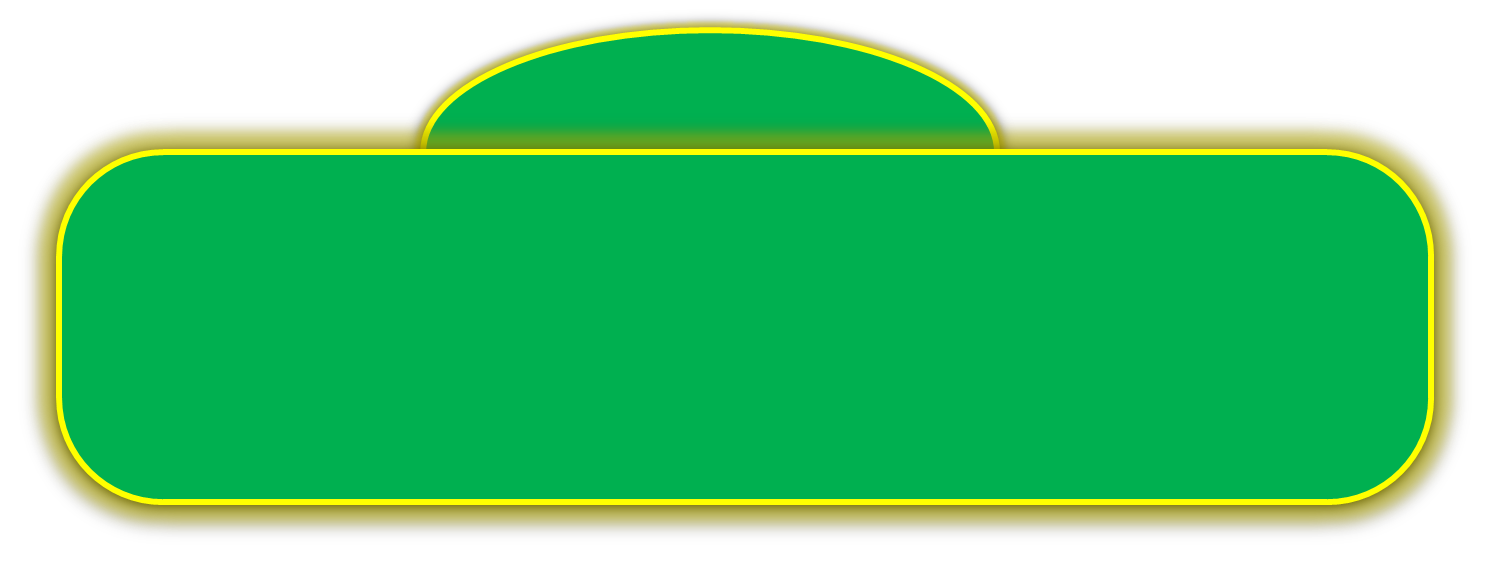 10 ×
× 10
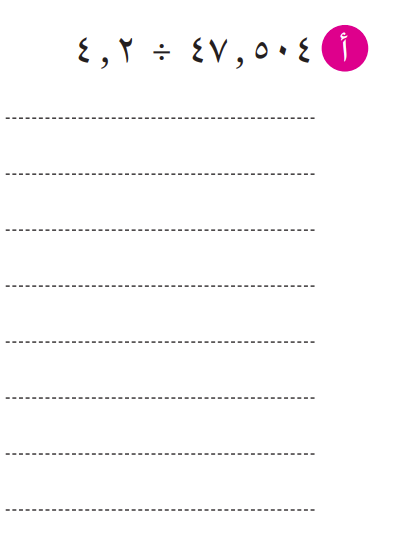 = 11,3
أوجدي الناتج مقرباً لأقرب جزء من عشرة:
475,04 ÷ 42 =
011,31
42
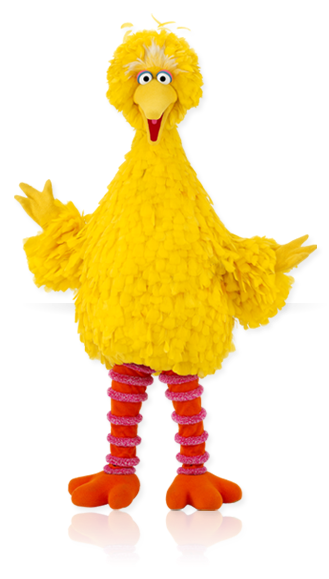 475,04
42
84
42
126
055
42
168
130
210
126
252
0044
42
249
02
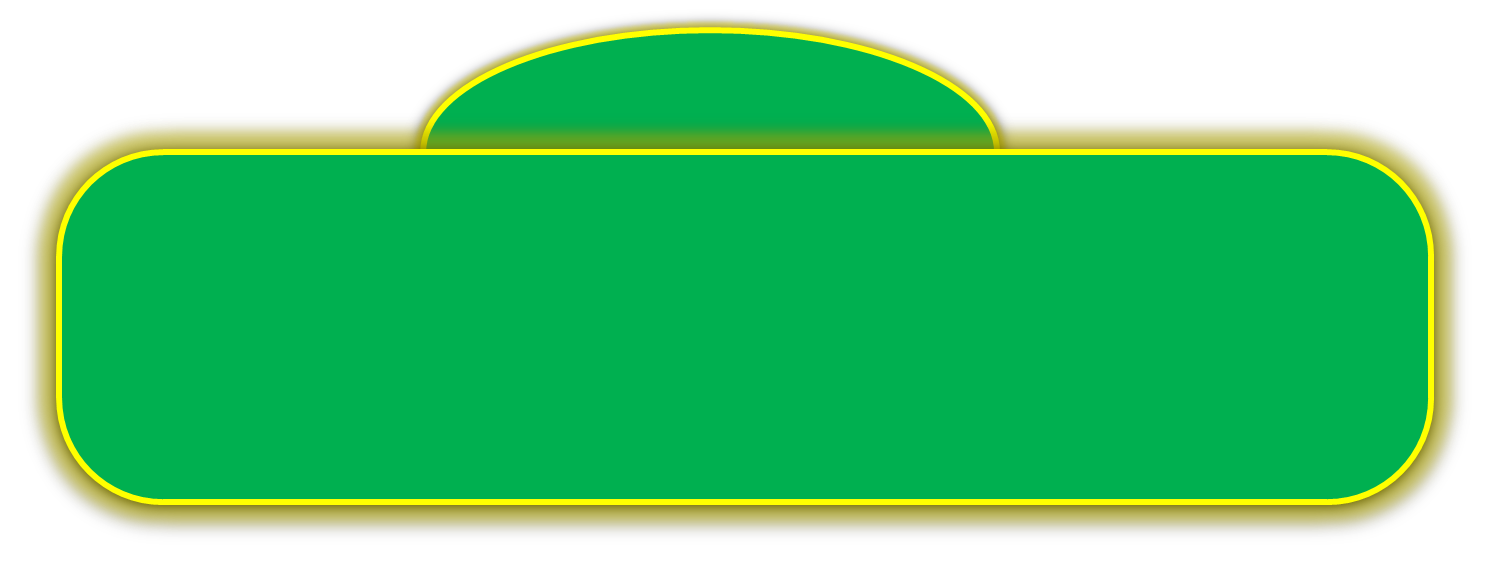 100 ×
× 100
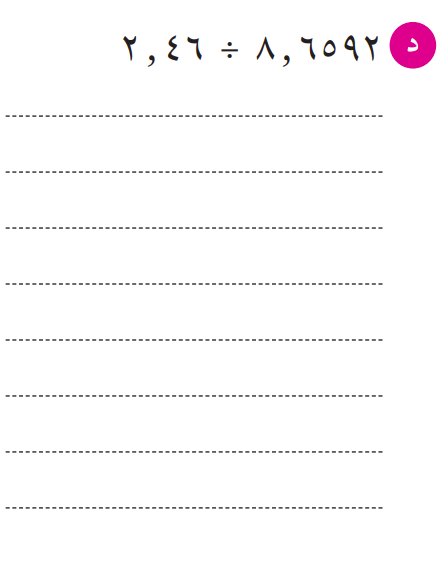 = 3,5
أوجدي الناتج مقرباً لأقرب جزء من عشرة:
865,92 ÷ 246 =
246
003,52
492
865,92
246
738
738
984
1279
1230
1230
00492
1476
492
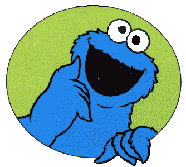 1722
000
التقييم المختصر
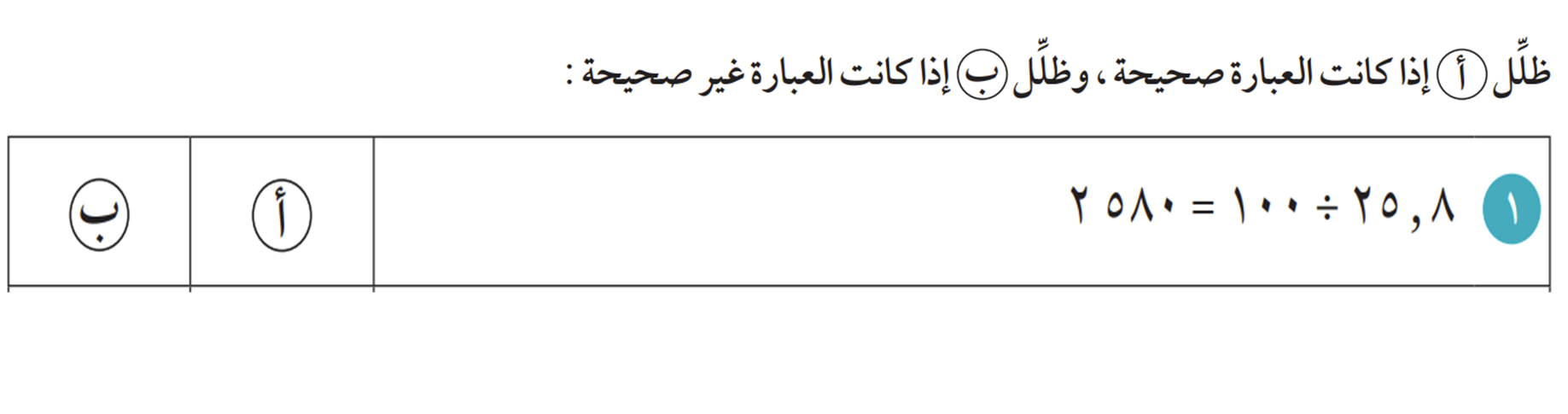 ما هي خطوات القسمة المطولة ؟